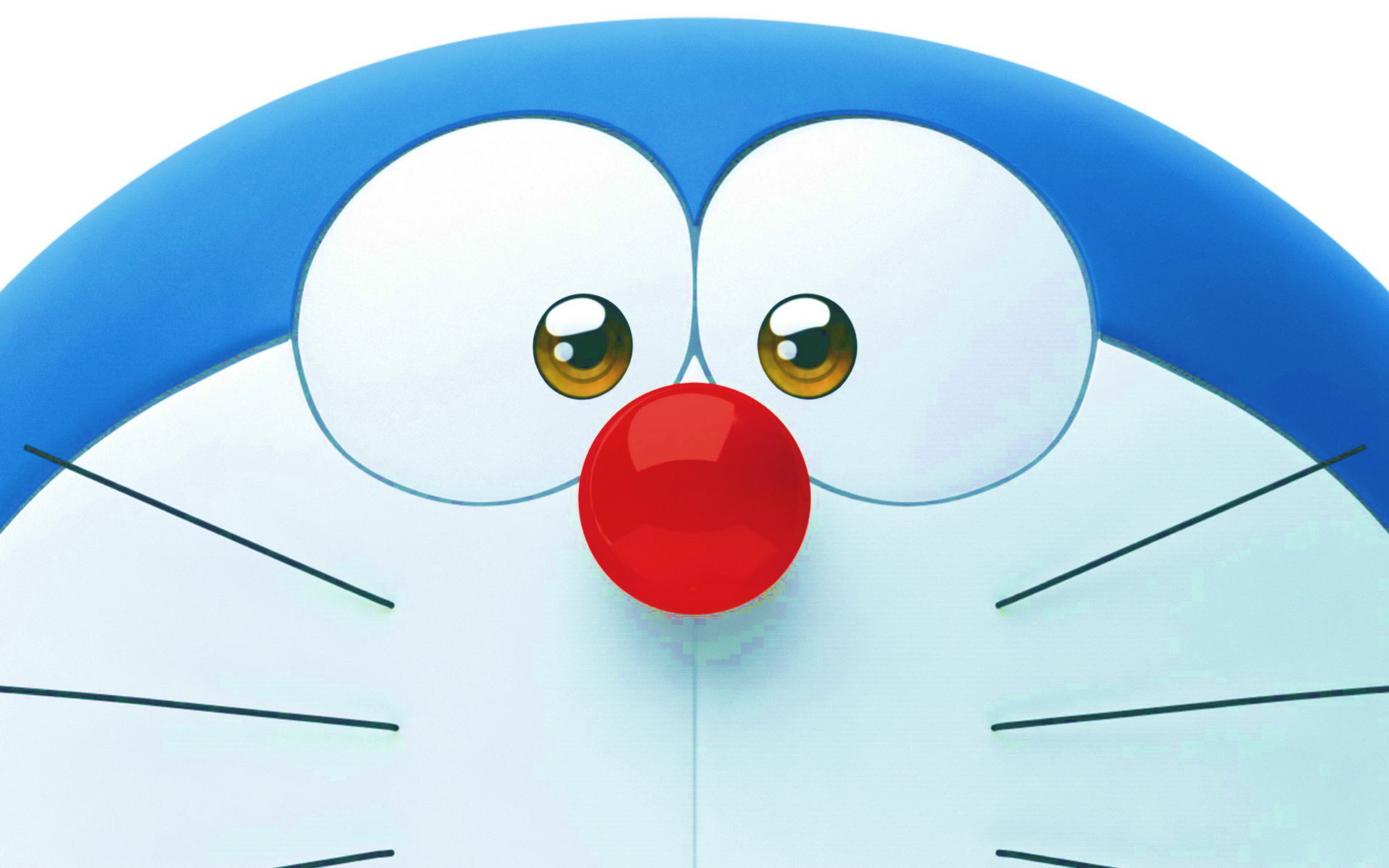 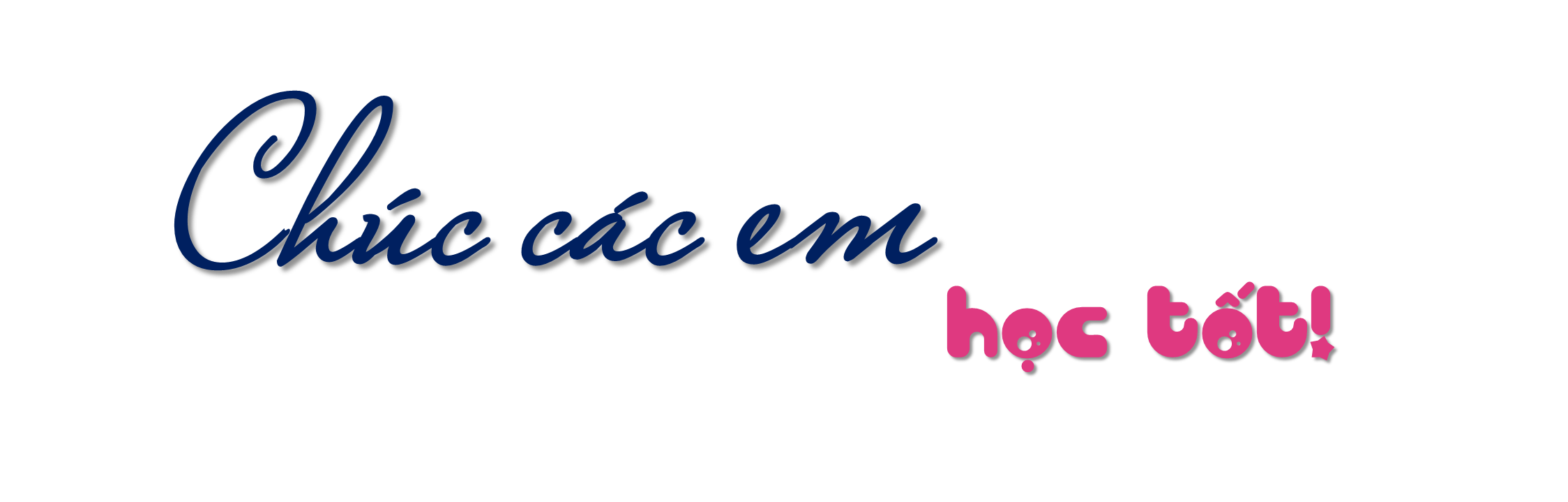 Bài 3
Bài 3
KHỞI ĐỘNG
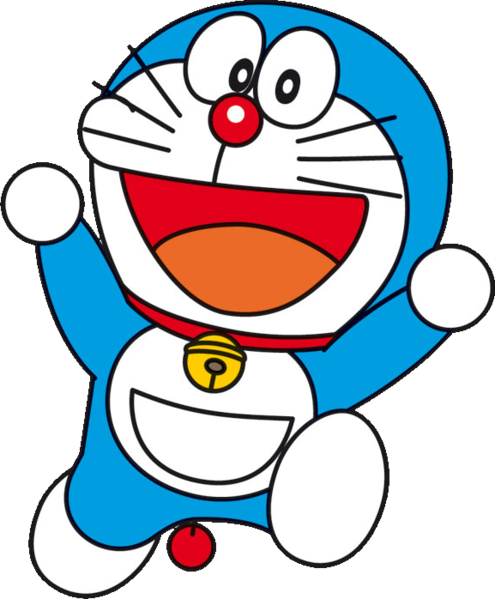 01
Hãy giúp Doraemon thu thập dụng cụ để câu cá bằng cách trả lời đúng các câu hỏi sau nhé!!!
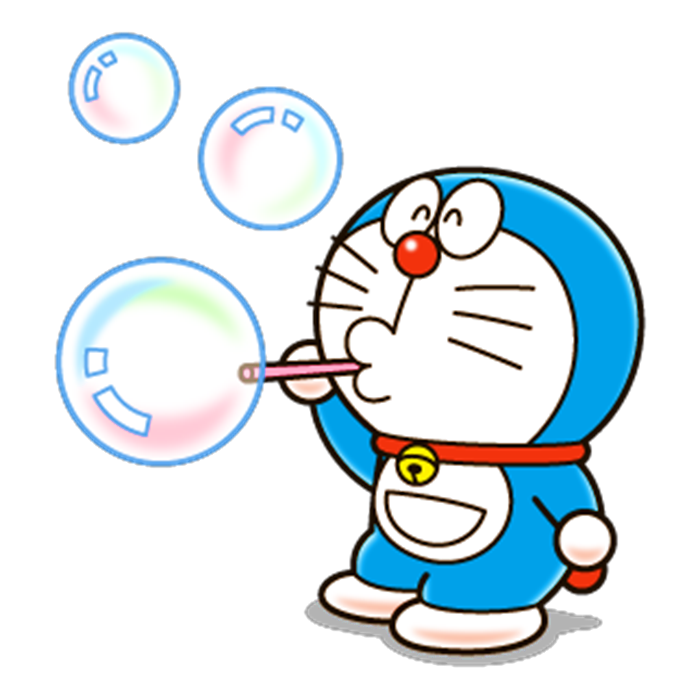 [Speaker Notes: 标题字体为：华康海报体  教程在最后一页哦]
Kết quả của phép tính: 9 + 8 = ?
A
16
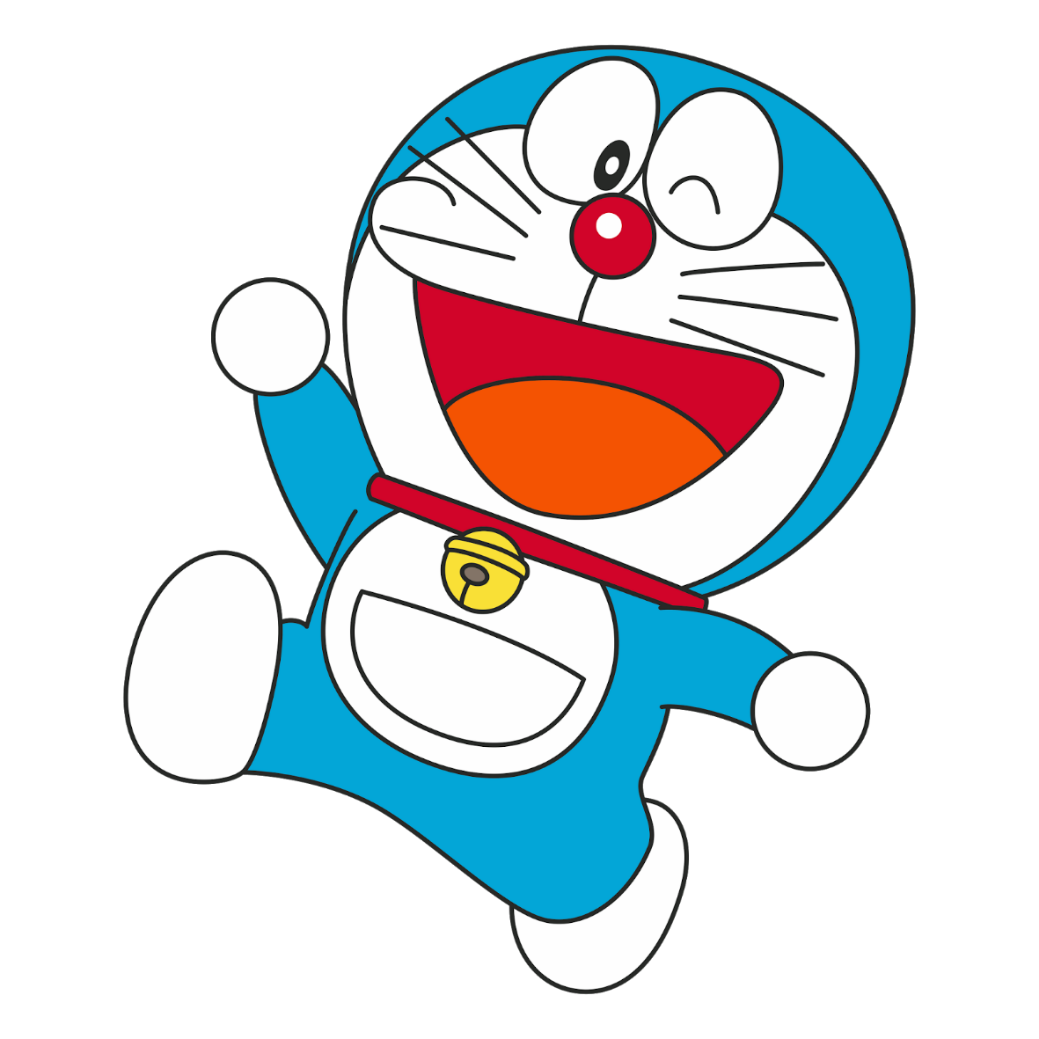 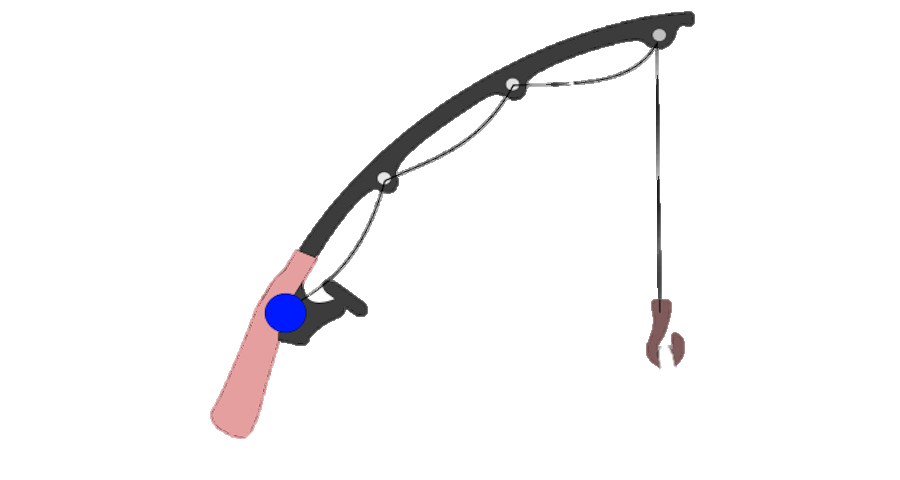 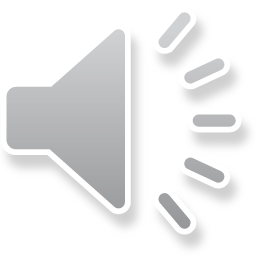 B
17
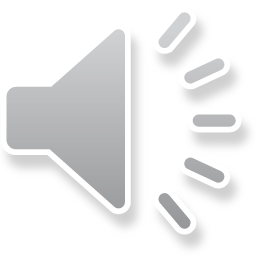 Kết quả của phép tính:  10 + 28 = ?
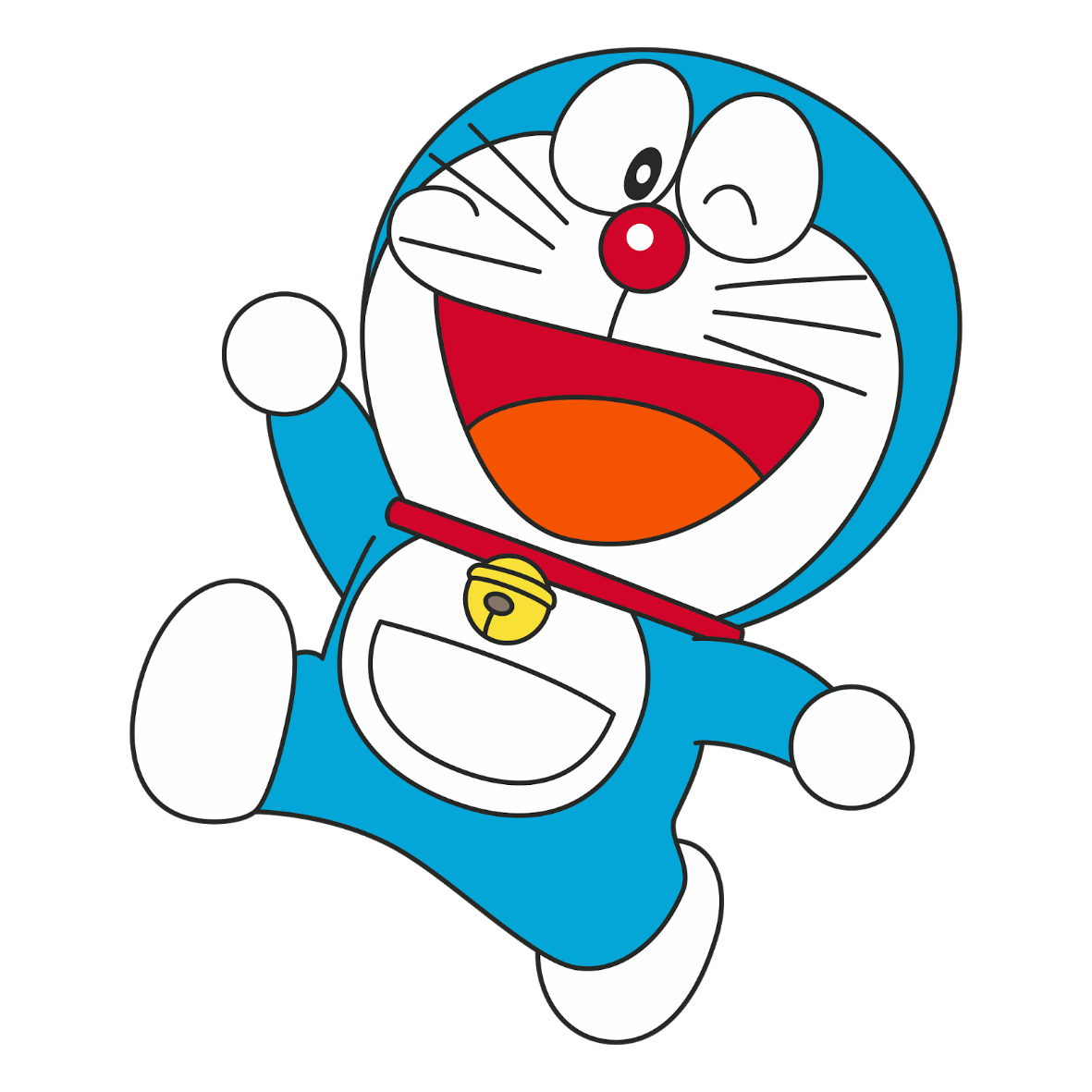 A
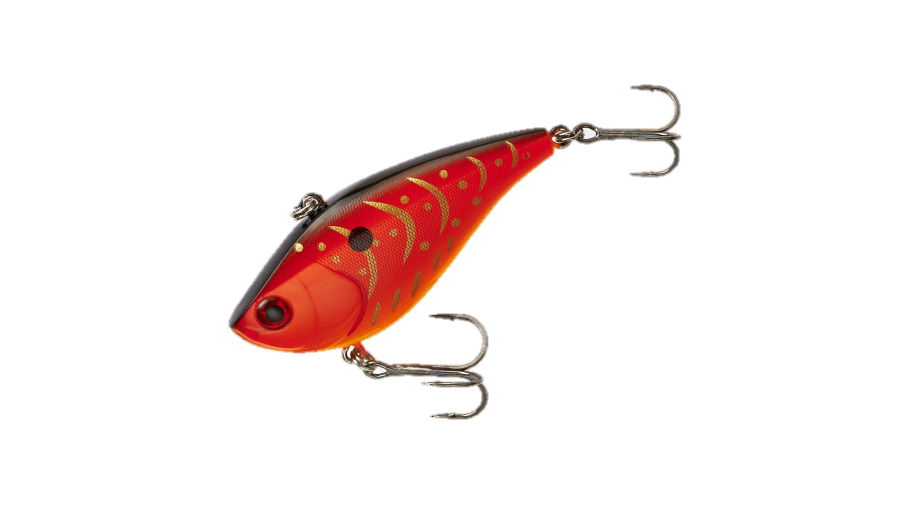 38
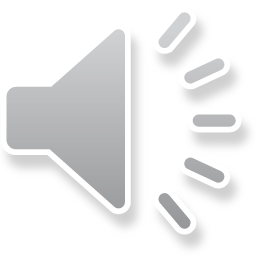 B
48
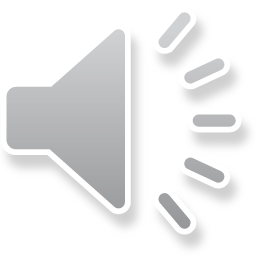 Tiết 1
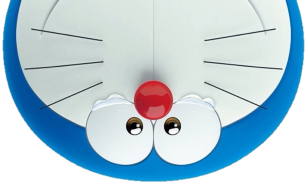 Bài 3
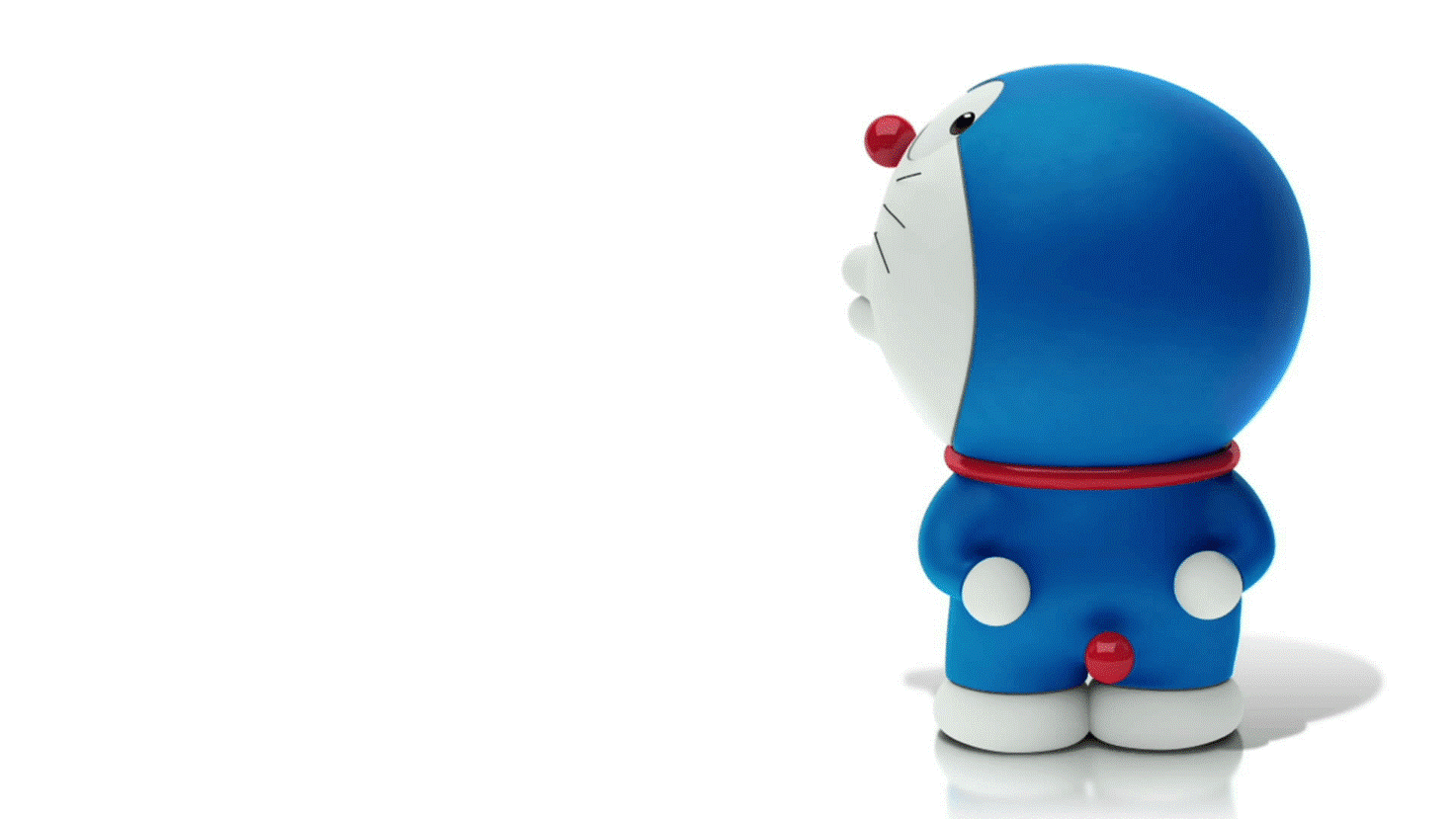 Số hạng
Tổng
Khám phá
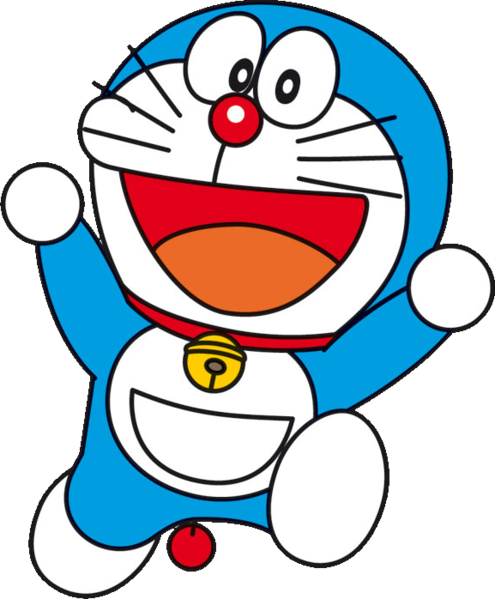 02
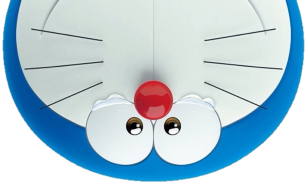 Có tất cả bao nhiêu con cá?
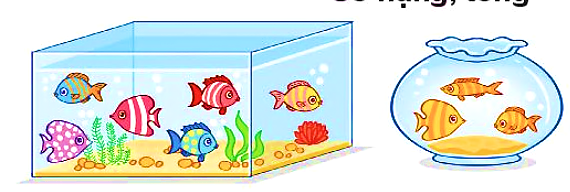 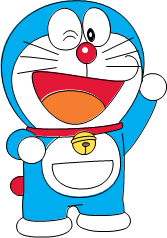 6 + 3 = 9
Có tất cả 9 con cá.
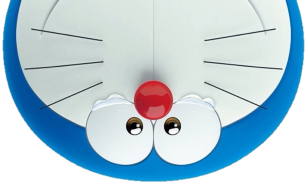 =
+
9
3
6
Số hạng
Tổng
Số hạng
6 + 3 cũng gọi là tổng
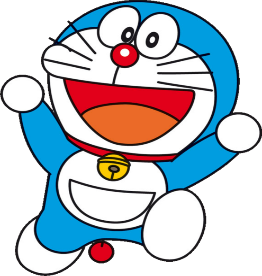 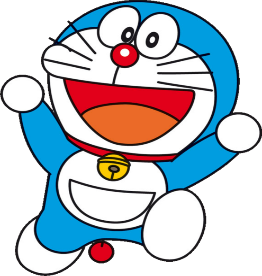 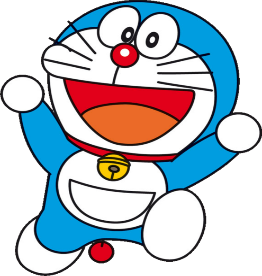 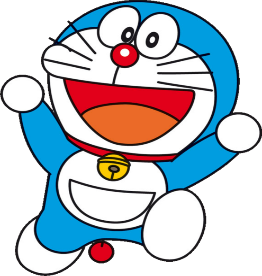 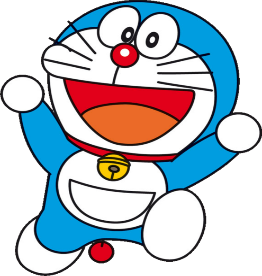 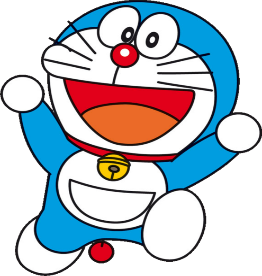 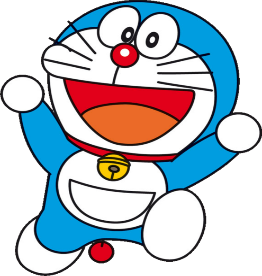 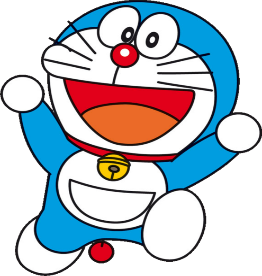 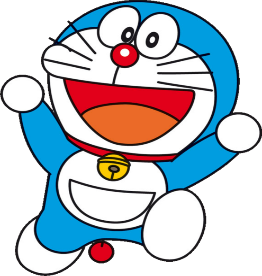 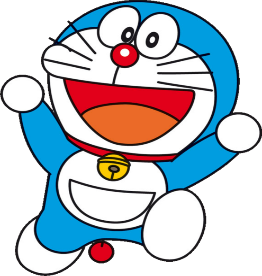 =
5
+
3
2
Số hạng
Tổng
Số hạng
3 + 2 cũng gọi là tổng
Muốn tìm Tổng ta lấy tất cả
Số hạng cộng với nhau.
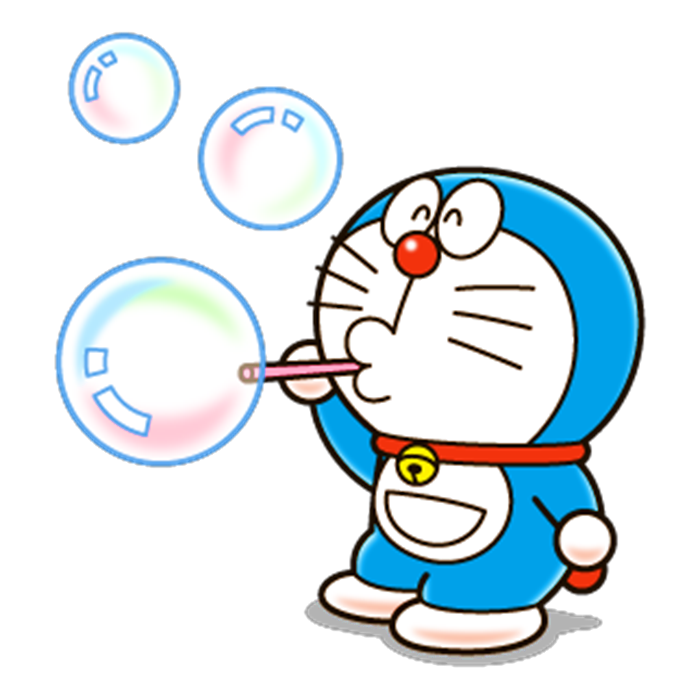 [Speaker Notes: 标题字体为：华康海报体  教程在最后一页哦]
Hãy giúp Doraemon câu được thật nhiều cá nào!
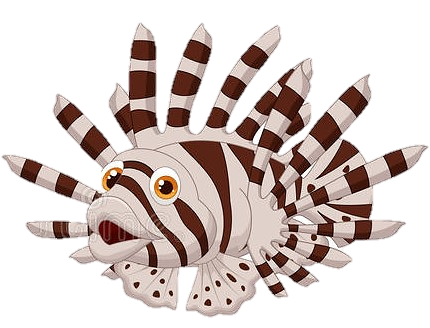 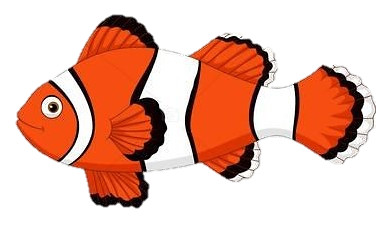 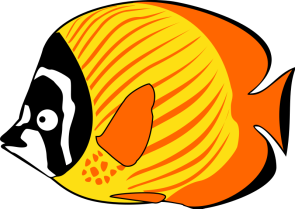 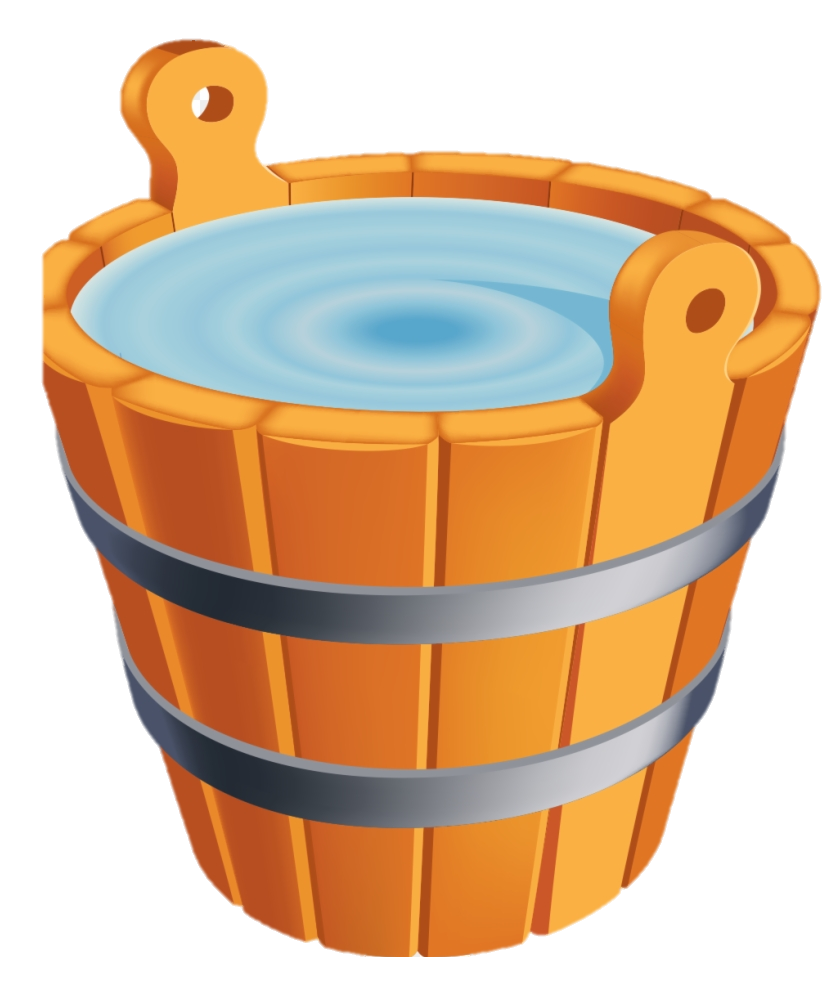 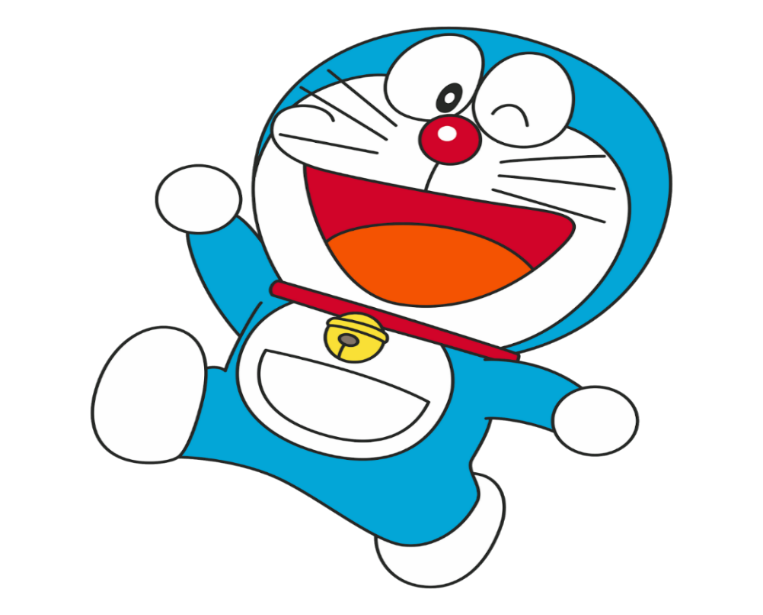 Số?
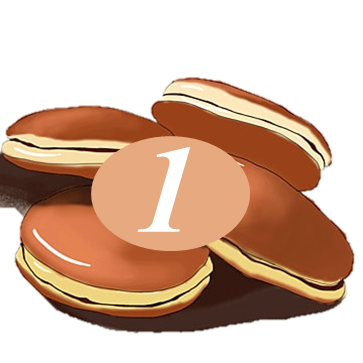 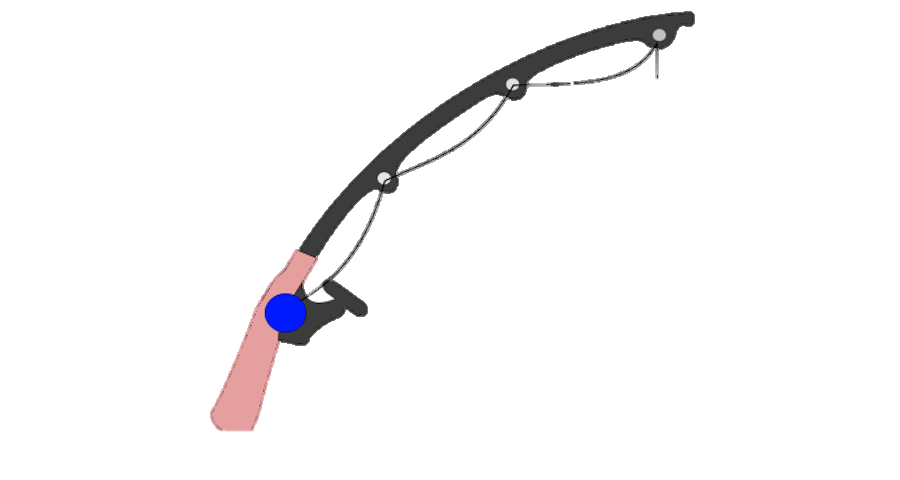 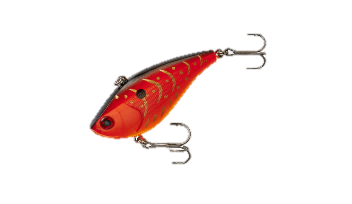 Đặt tính rồi tính tổng, biết các số hạng là:
a) 42 và 35
CÁC CHÚ CÁ ĐÃ ĐƯỢC DORAEMON ĐƯA VÀO BỂ. NHƯNG CHIẾC BỂ CÒN KHÁ TRỐNG VÀ CHƯA XINH LẮM!
BÂY GIỜ CHÚNG TA CÙNG GIÚP DORAEMON TRANG TRÍ BỂ CÁC THẬT XINH NHÉ!
42
Mẫu:
+
35
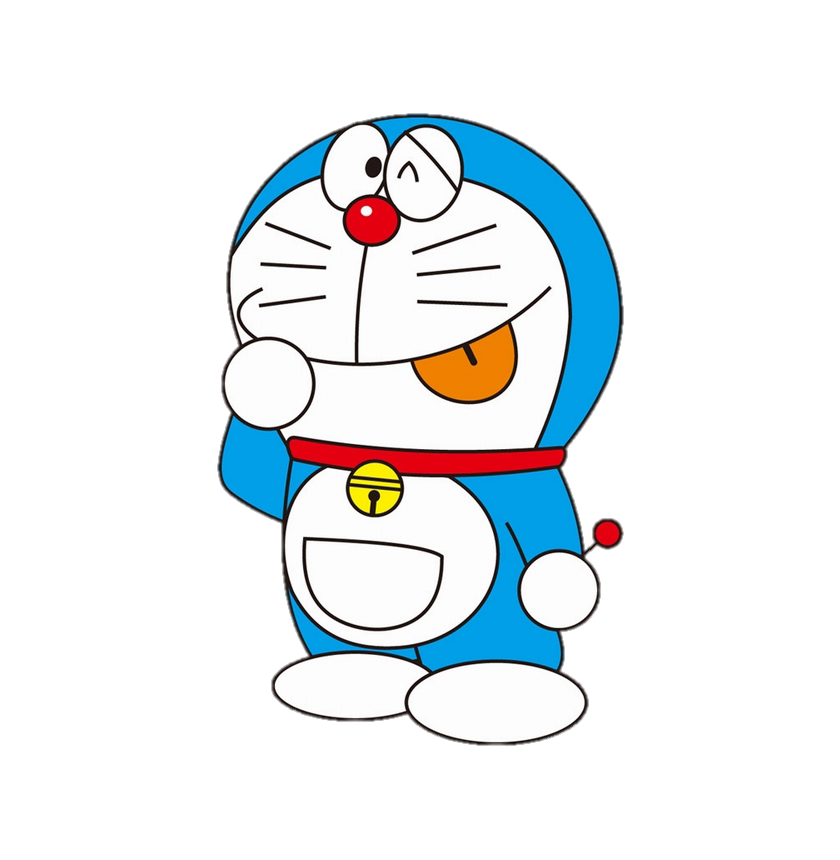 7
7
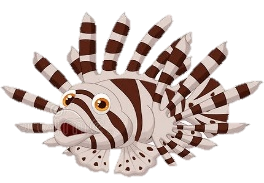 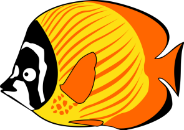 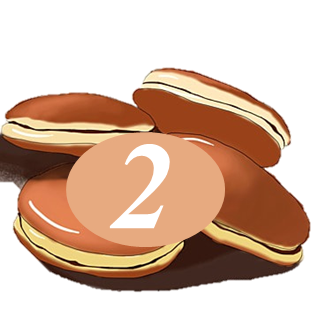 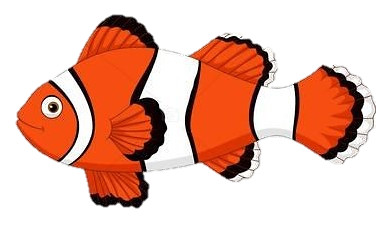 d) 24 và 52
b) 60 và 17
c) 81 và 16
60
24
81
+
+
+
17
52
16
7
7
7
6
9
7
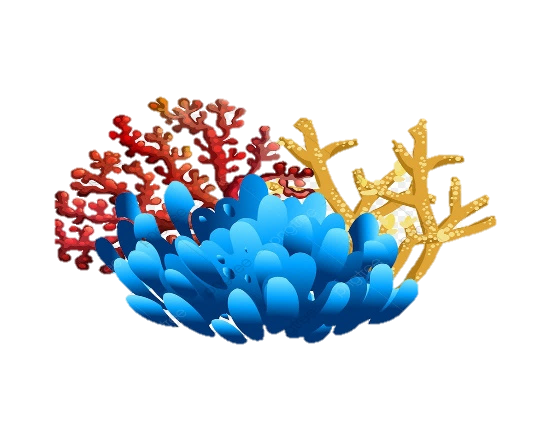 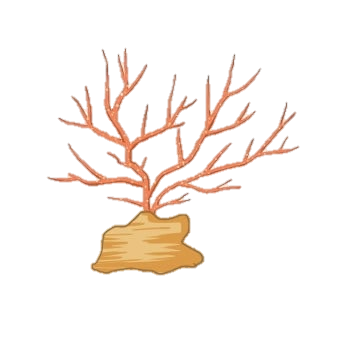 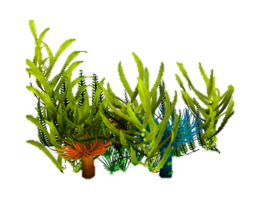 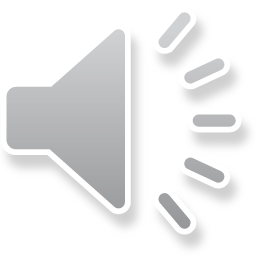 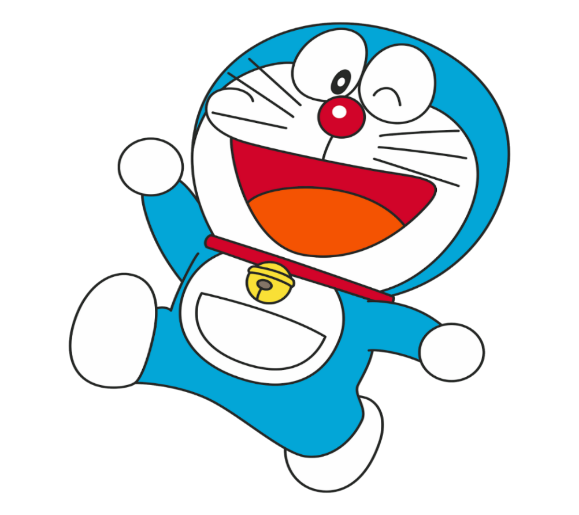 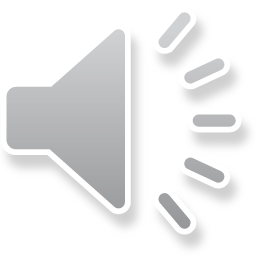 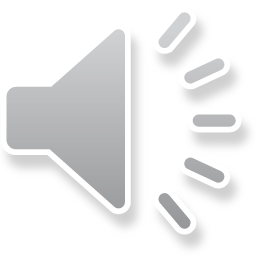 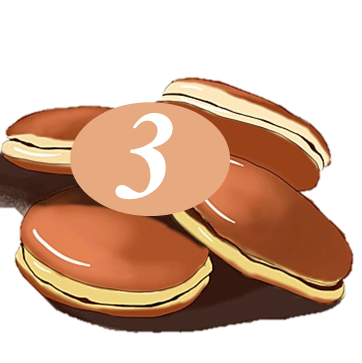 Từ các số hạng và tổng,em hãy lập các phép cộng thích hợp.
Bây giờ hãy hỗ trợ Doraemon lấy thức ăn cho các chú cá nhé!
Tổng
Số hạng
Số hạng
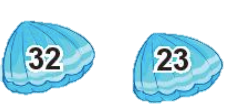 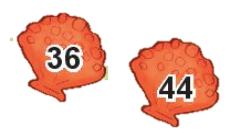 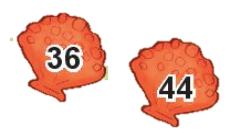 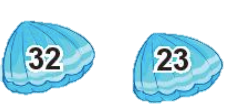 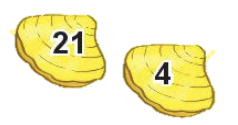 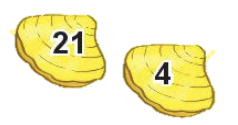 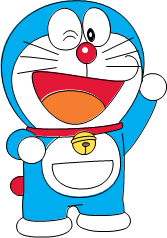 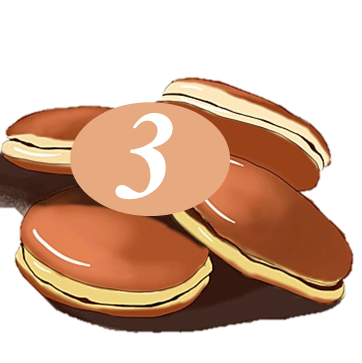 Từ các số hạng và tổng,em hãy lập các phép cộng thích hợp.
Tổng
Số hạng
Số hạng
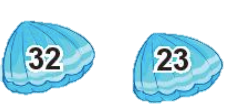 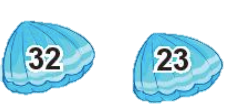 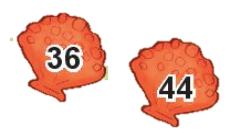 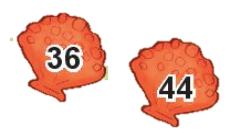 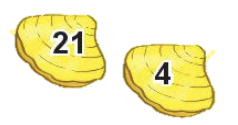 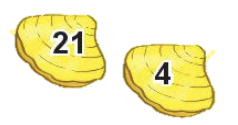 +
=
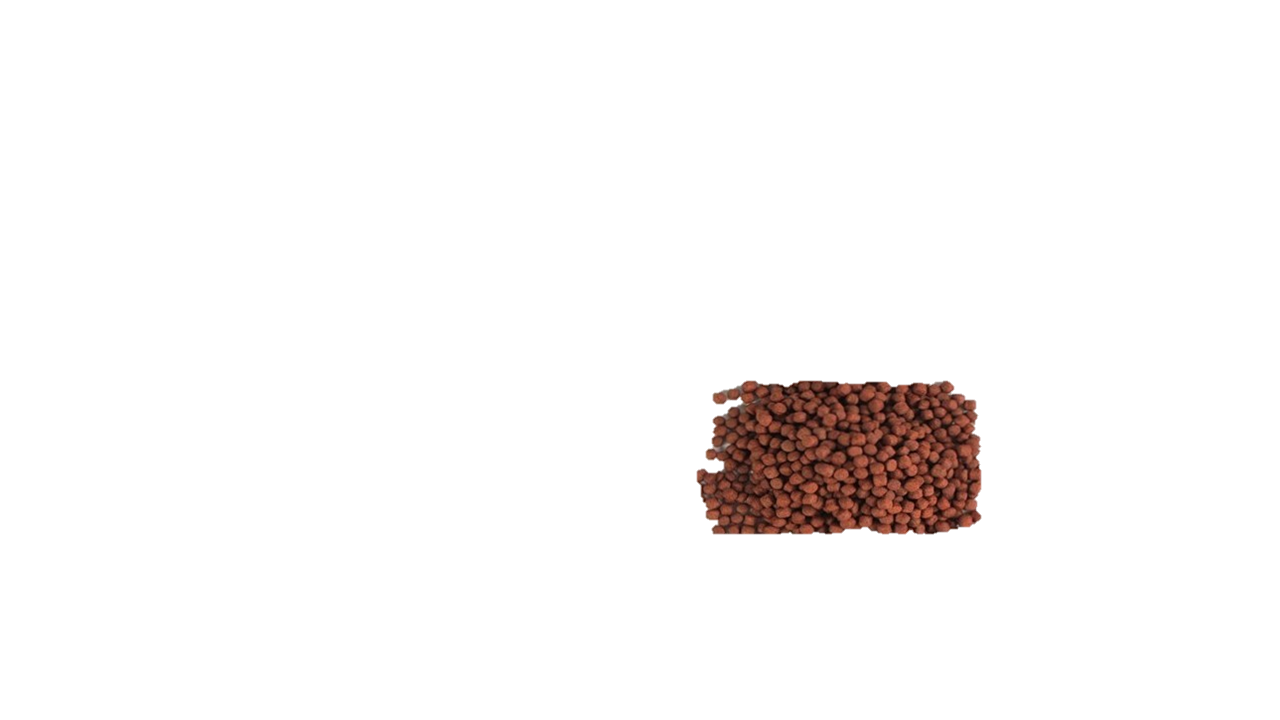 +
=
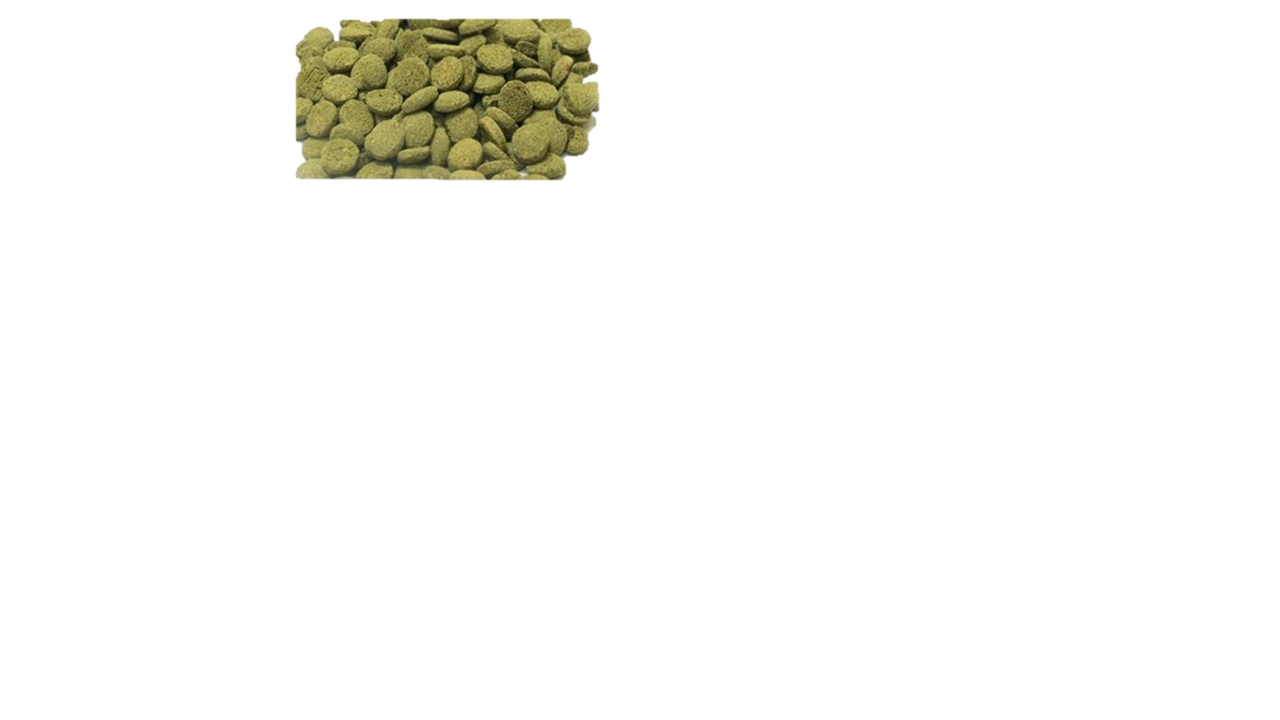 Cảm ơn các bạn vì đã giúp mình tạo nên một 
bể cá tuyệt vời!
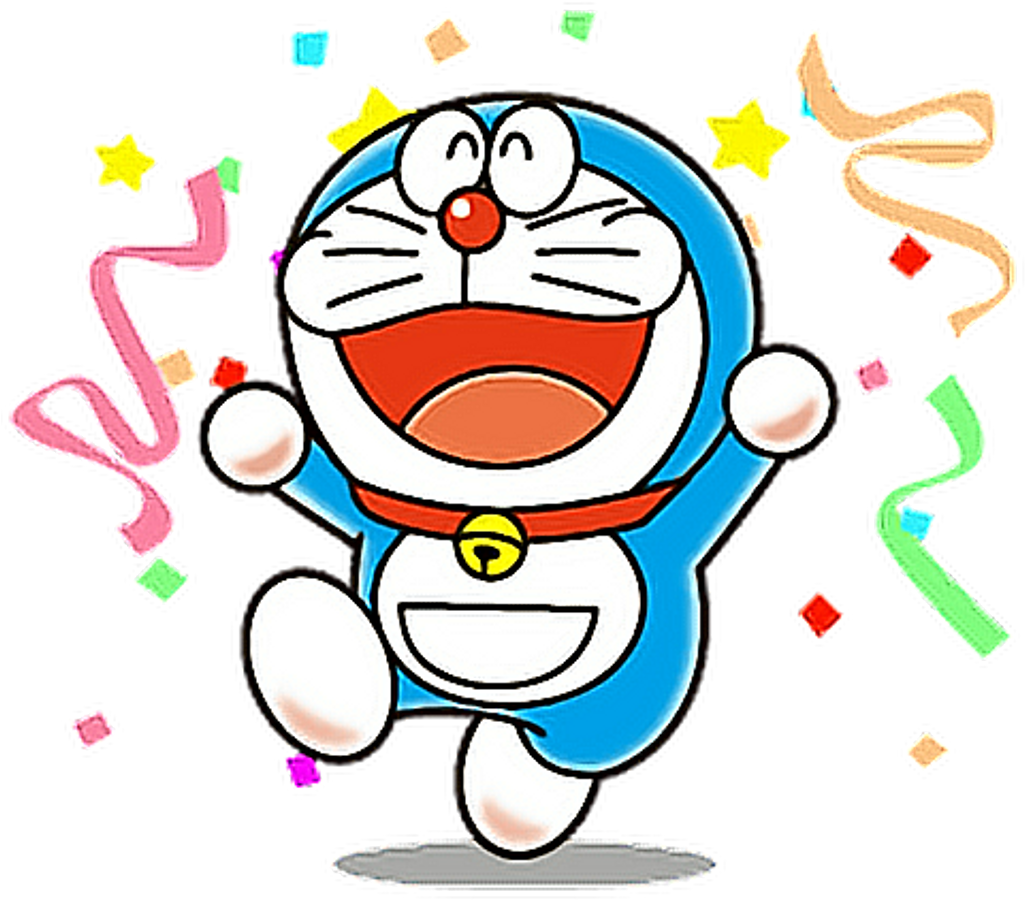 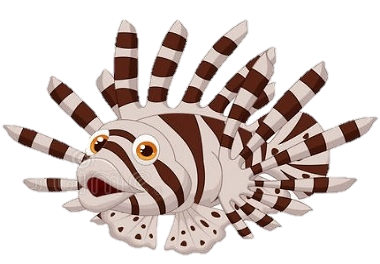 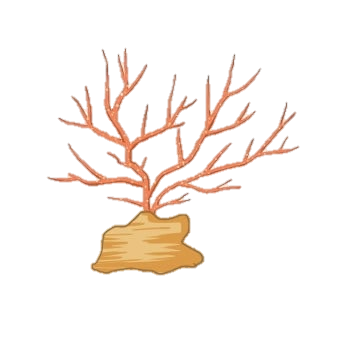 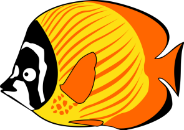 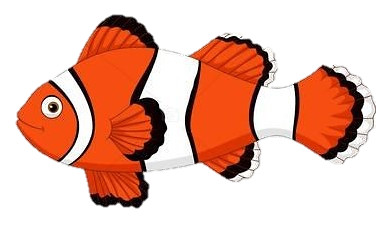 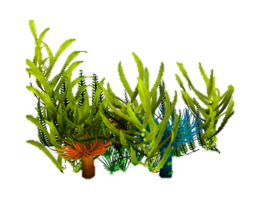 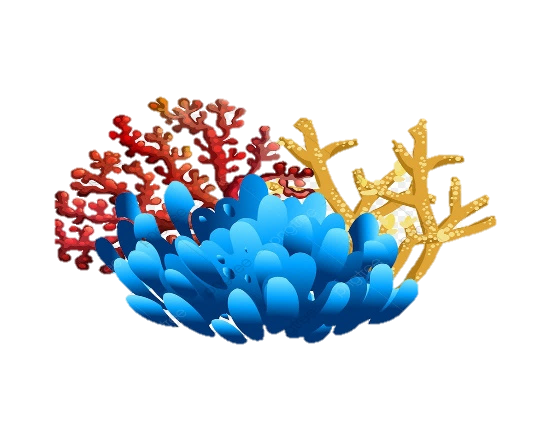 Vận dụng
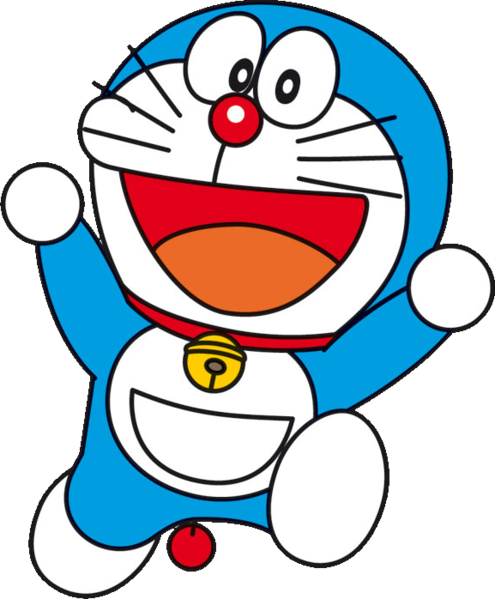 03
Đúng ghi Đ        Sai ghi S
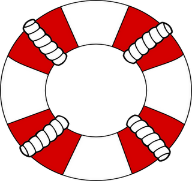 S
35 + 44 = 70
17 + 70 = 87
Đ
15 + 35 = 40
S
Dặn dò
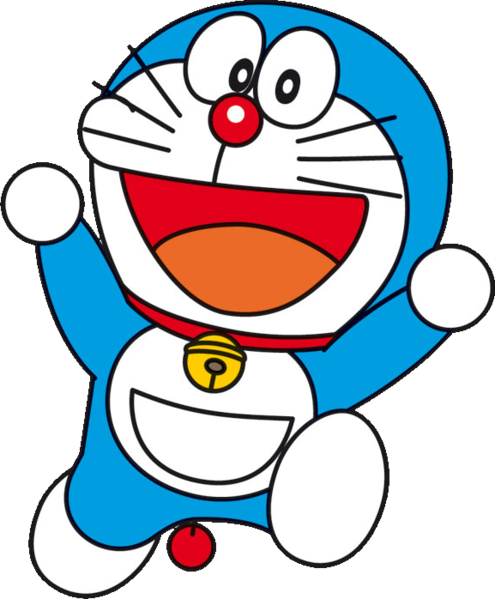 04
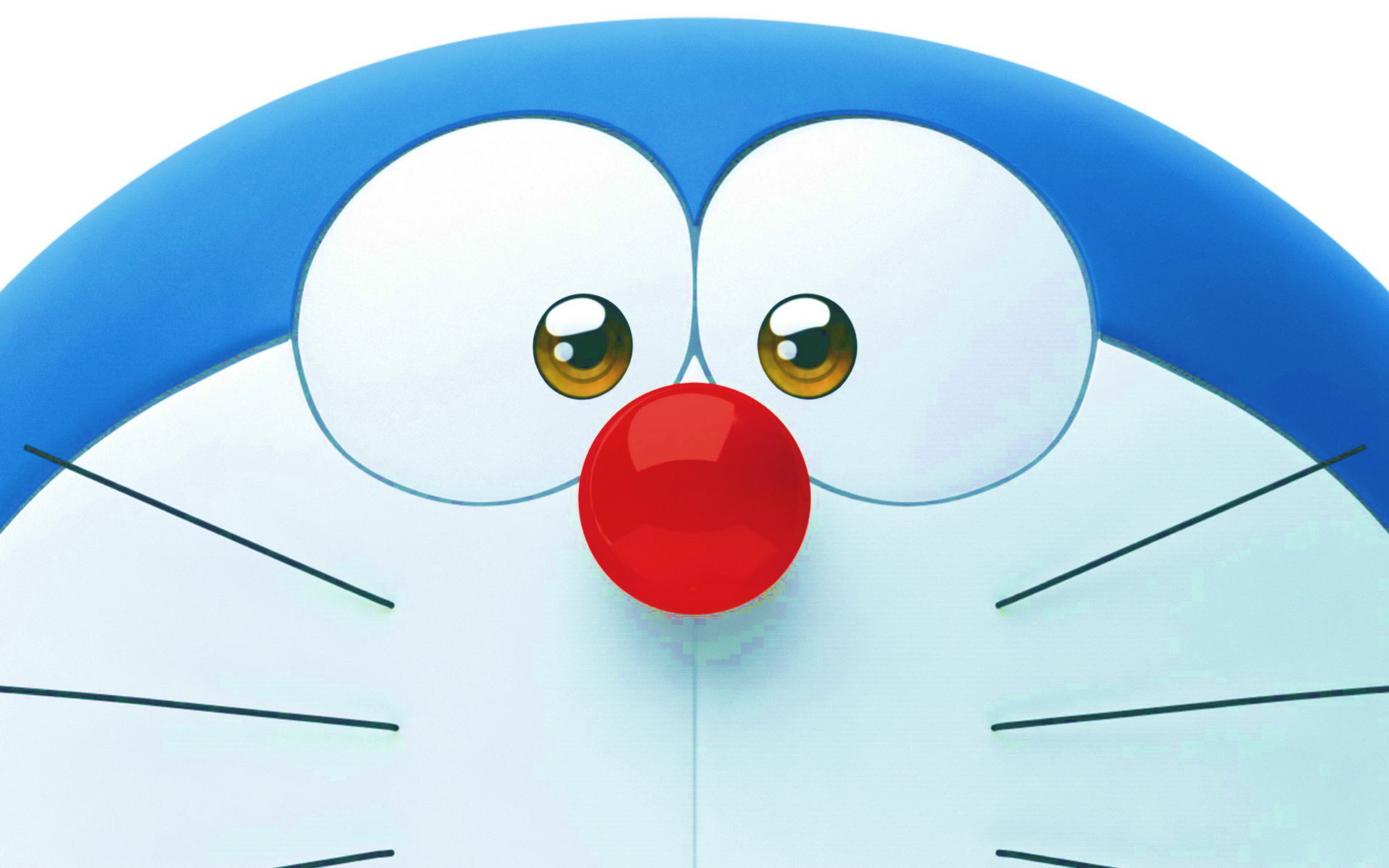 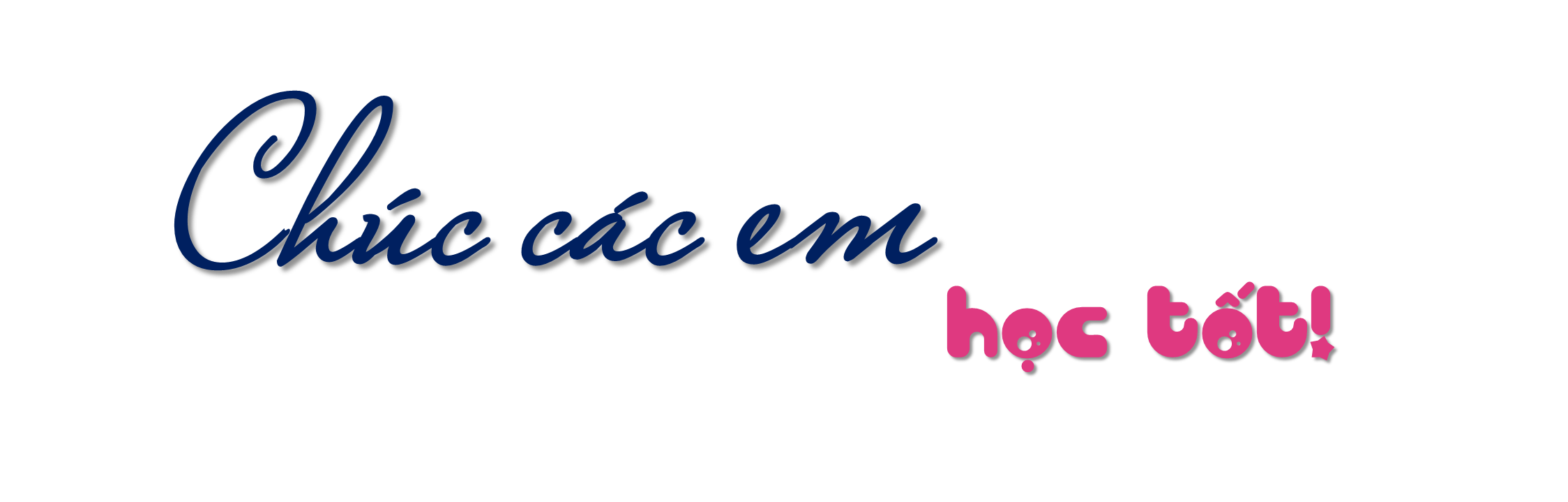